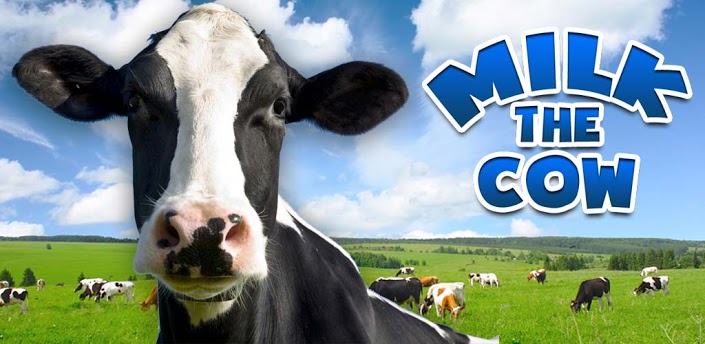 Land Use for Dairy Production in New Zealand
Production Cycle
Read the dairy basics handout and answer the questions on the board to find out about the Dairy production cycle and management.
In 2007 New Zealand had more than 4.2 million dairy cows producing over 15 billion litres of milk.
The national dairy herd was made up of Holstein-Friesian (47%, although declining), Jersey (15%), Ayrshire (2%), and some minor breeds such as Guernsey, Brown Swiss and Meuse Rhine Issel. 

http://www.godairy.co.nz/life-on-the-farm/a-year-on-the-farm
Land & Climate
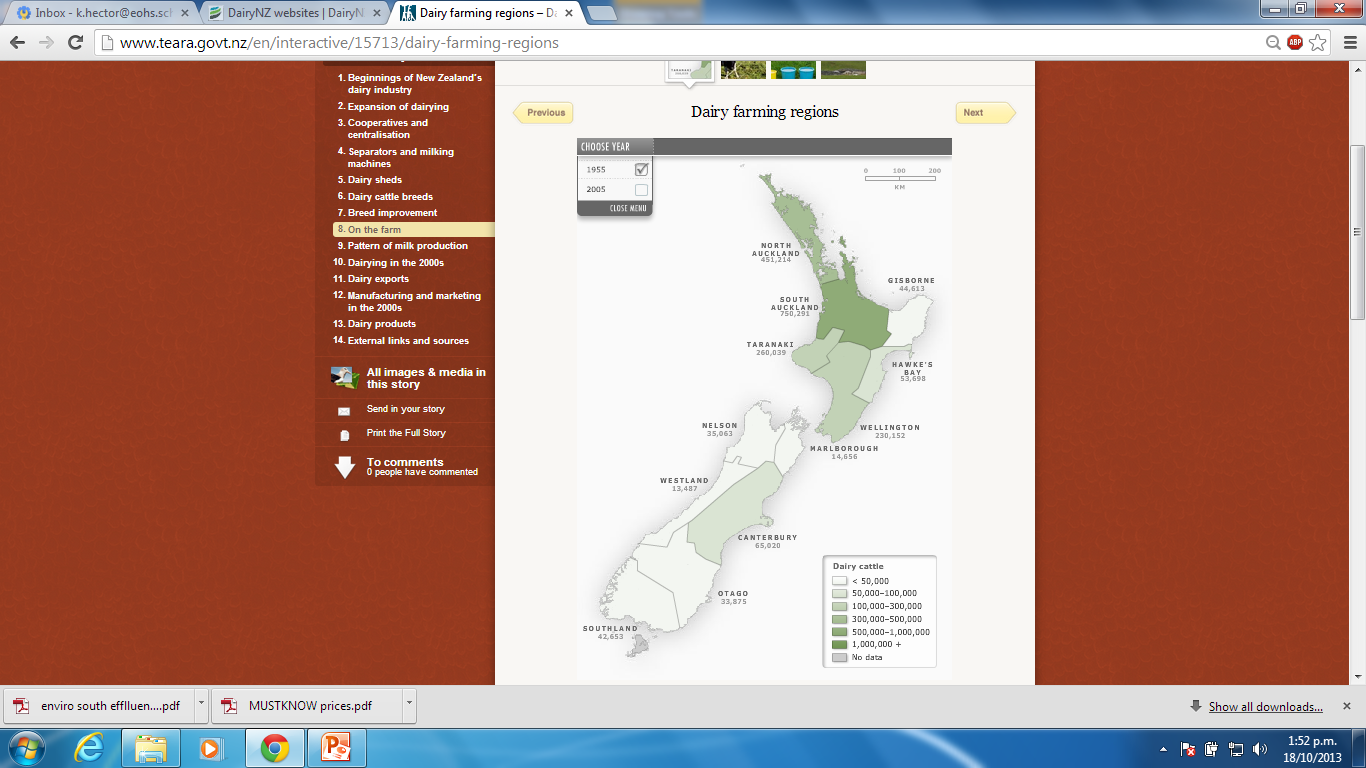 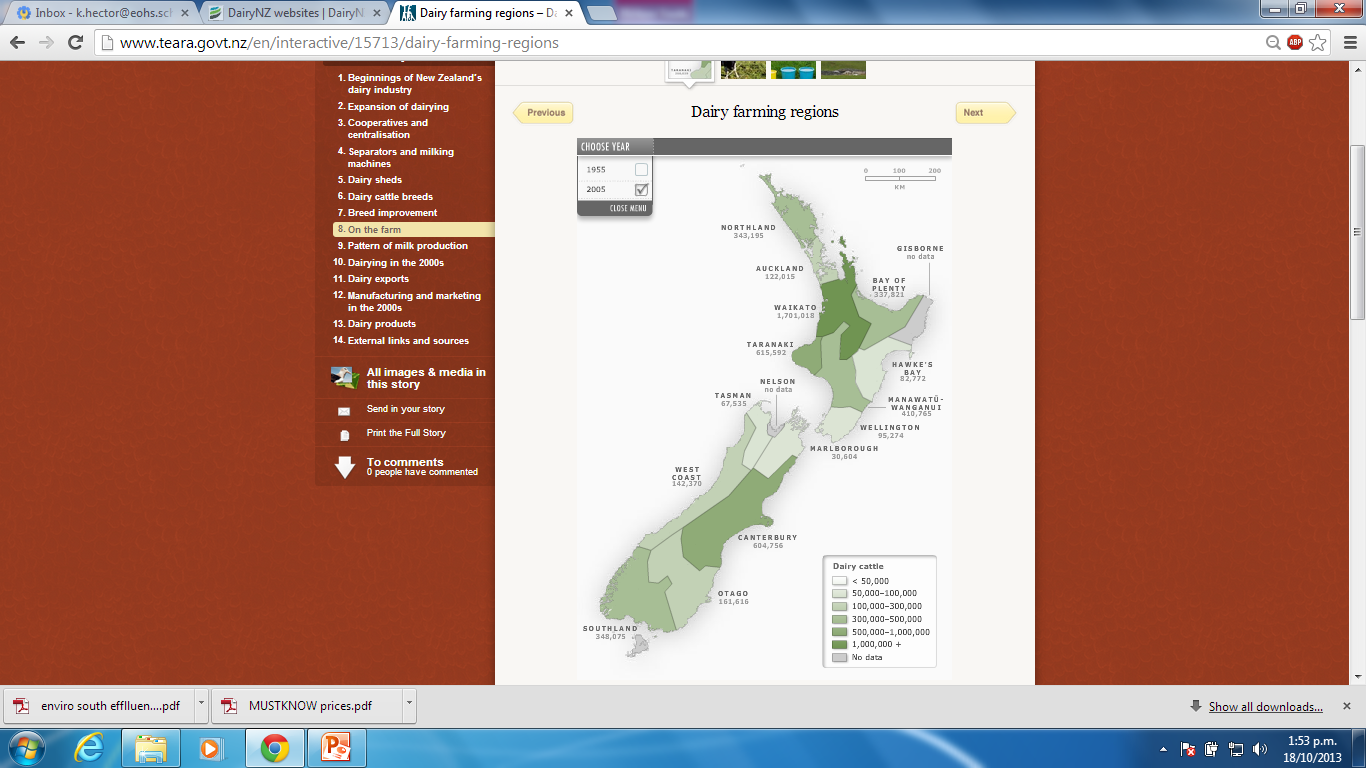 Dairy Future - Sustainability
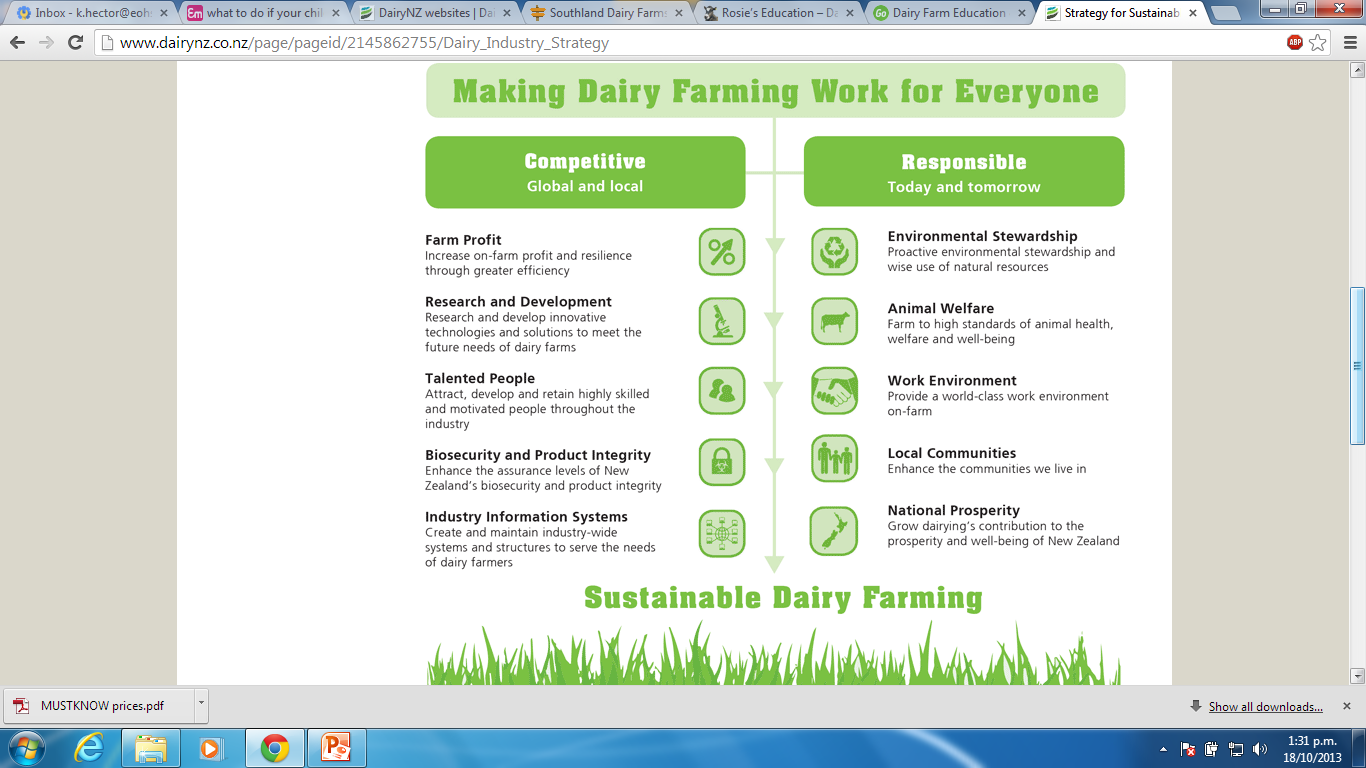 Economy
Economy
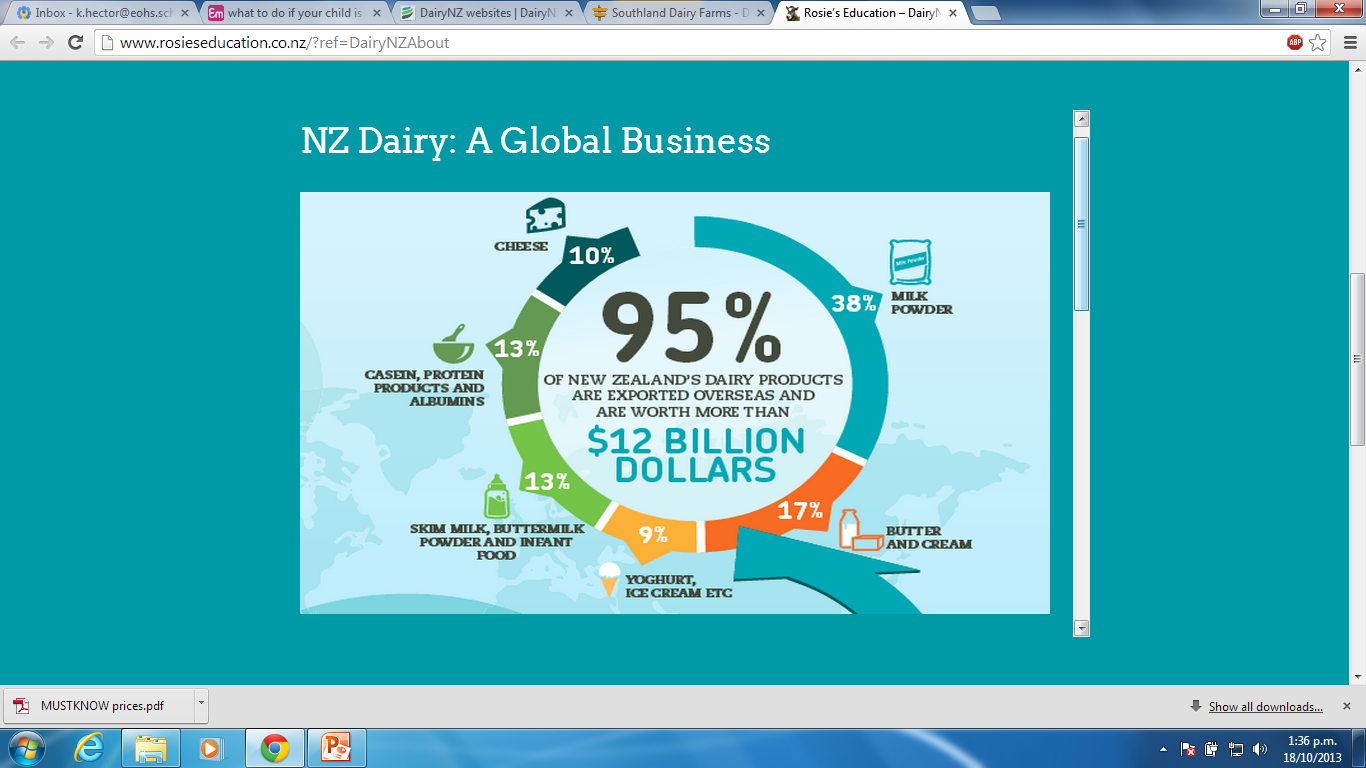 Technology
http://www.teara.govt.nz/en/dairying-and-dairy-products/page-5
Environment
Water Accord
http://www.dairynz.co.nz/file/fileid/47273
http://www.fedfarm.org.nz/publications/media-releases/article.asp?id=856#.UmCBI3BmiSp
Environment
Enviro south effluent guide
Environment
Methane
http://www.dairynz.co.nz/file/fileid/27325
Politics
Dairy cow welfare
https://www.voiceless.org.au/the-issues/dairy-cows
Labour
http://www.godairy.co.nz/life-on-the-farm/a-day-in-the-life
http://www.southernlocal.co.nz/your-southern-farming-resources/seasonal-checklist/seasonal-checklist-october-november
Social
Sharemilking
With the average price of a farm at almost $2 million, plus the cost of cows and dairy-company shares, it is difficult for young people to acquire properties. However, many young New Zealanders have followed the sharemilking route into farm ownership. It begins with practical training as a farm worker, followed by responsibility as a herd manager, and then cow ownership and sharemilking. The farm owner, usually an older and experienced dairy industry operator, offers a contract of one to five years to a sharemilker who owns all or part of the herd, operates the farm, and shares the income. They have equal share of the revenue in the common ‘50% sharemilker agreement’.
Sharemilking allows someone with little money to invest in cows, accumulate expertise and finance, and eventually buy a farm. Some have gone on to buy sheep or beef farms.
New Zealand dairy farms usually have two full-time workers, mostly family members. Sometimes the sharemilker is a son or daughter of the owner, intent on increasing equity so they can pay out siblings and take over the family farm. More than 90% of all New Zealand dairy farms are owned by a family rather than a company or city-based investor. Sharemilkers operate 35% of all farms, allowing owners to step back from hard daily work and concentrate on farm maintenance or other interests.
Social
Opinions about lifestyle and living with uncertainty.
http://www.dairyinfo.biz/images/Content/M5/402Social_Expansion.pdf
SUMMARY
Land Use with Irrigation in New Zealand
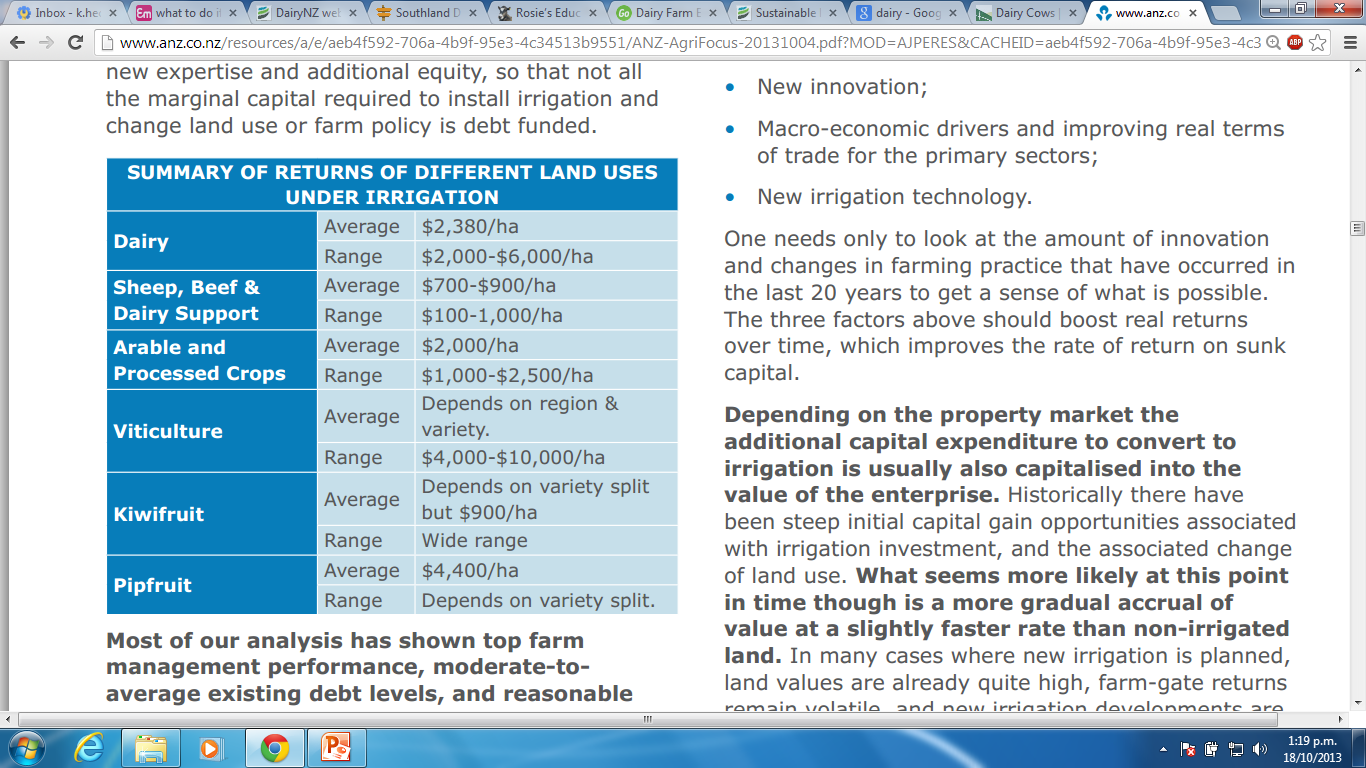 SUMMARY
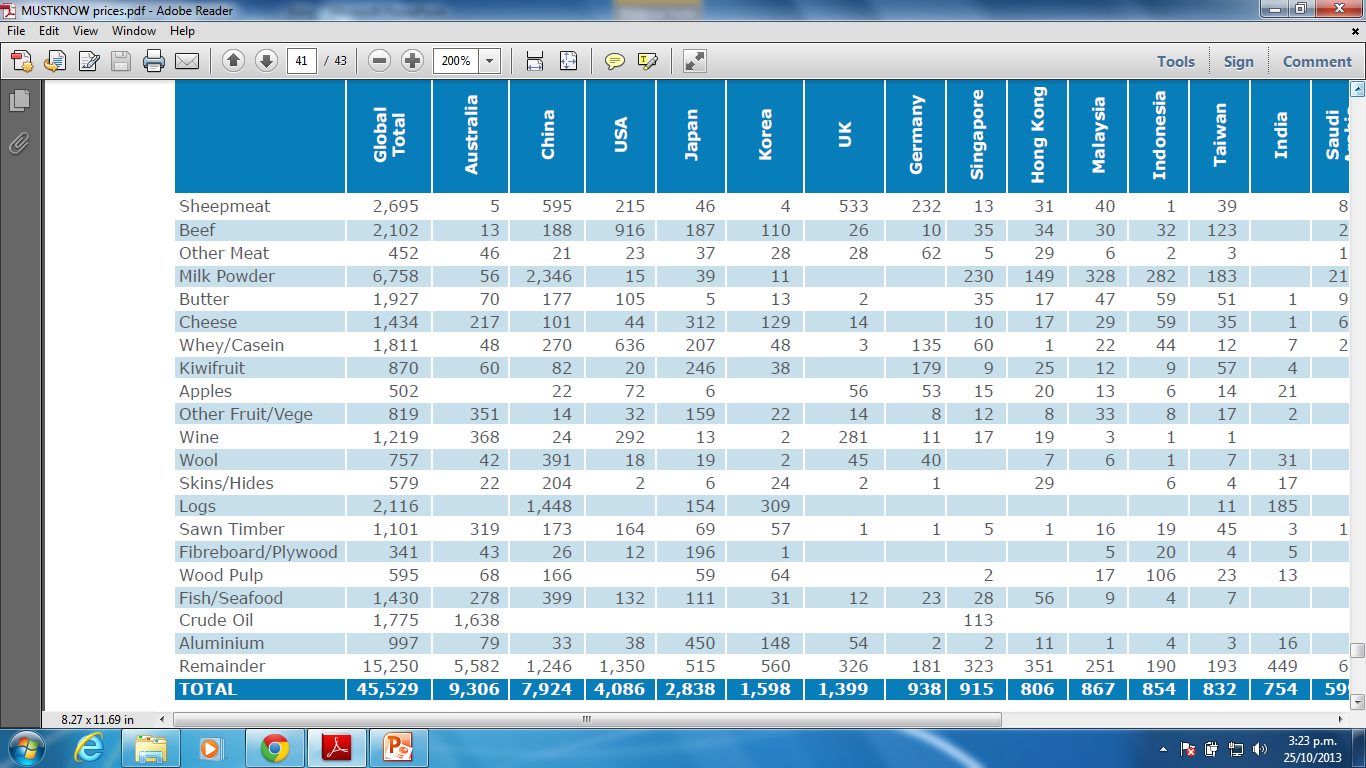 Export NZ$M
SUMMARY
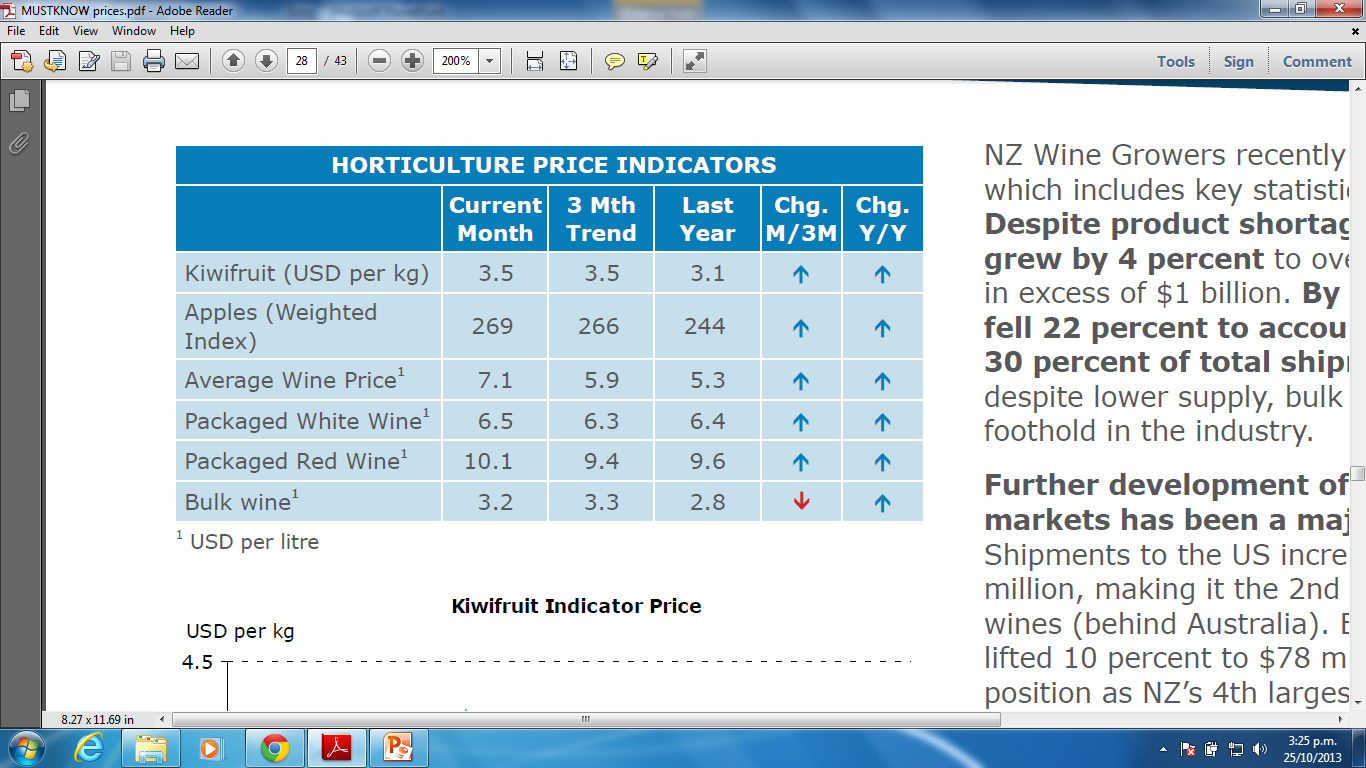 SUMMARY
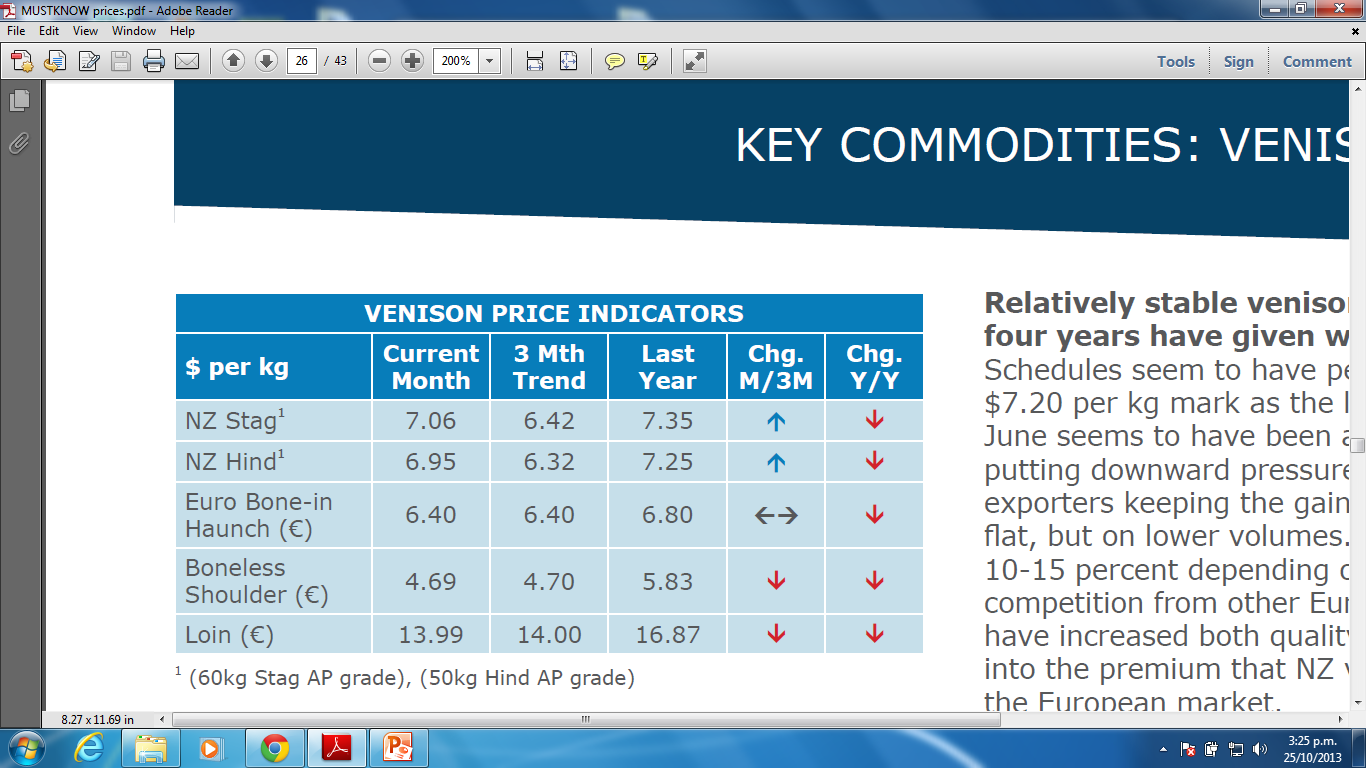 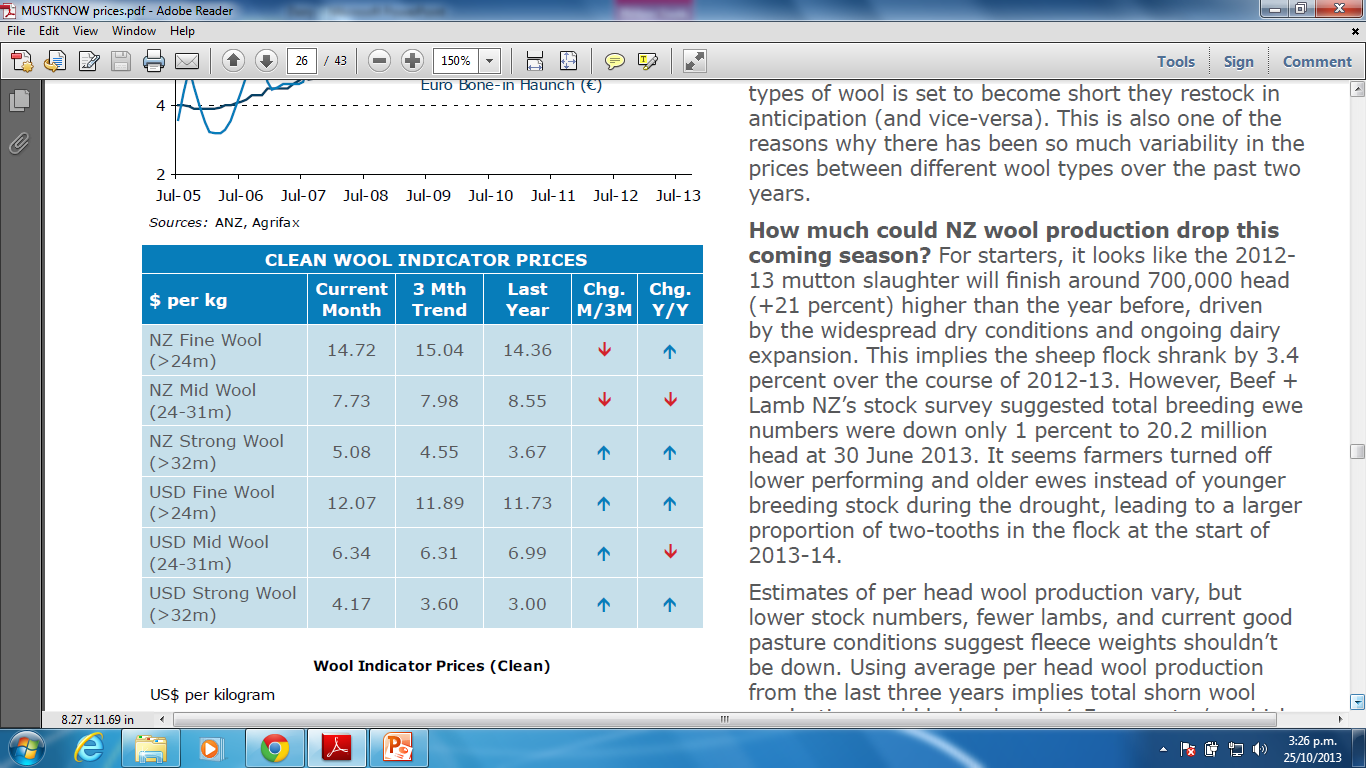 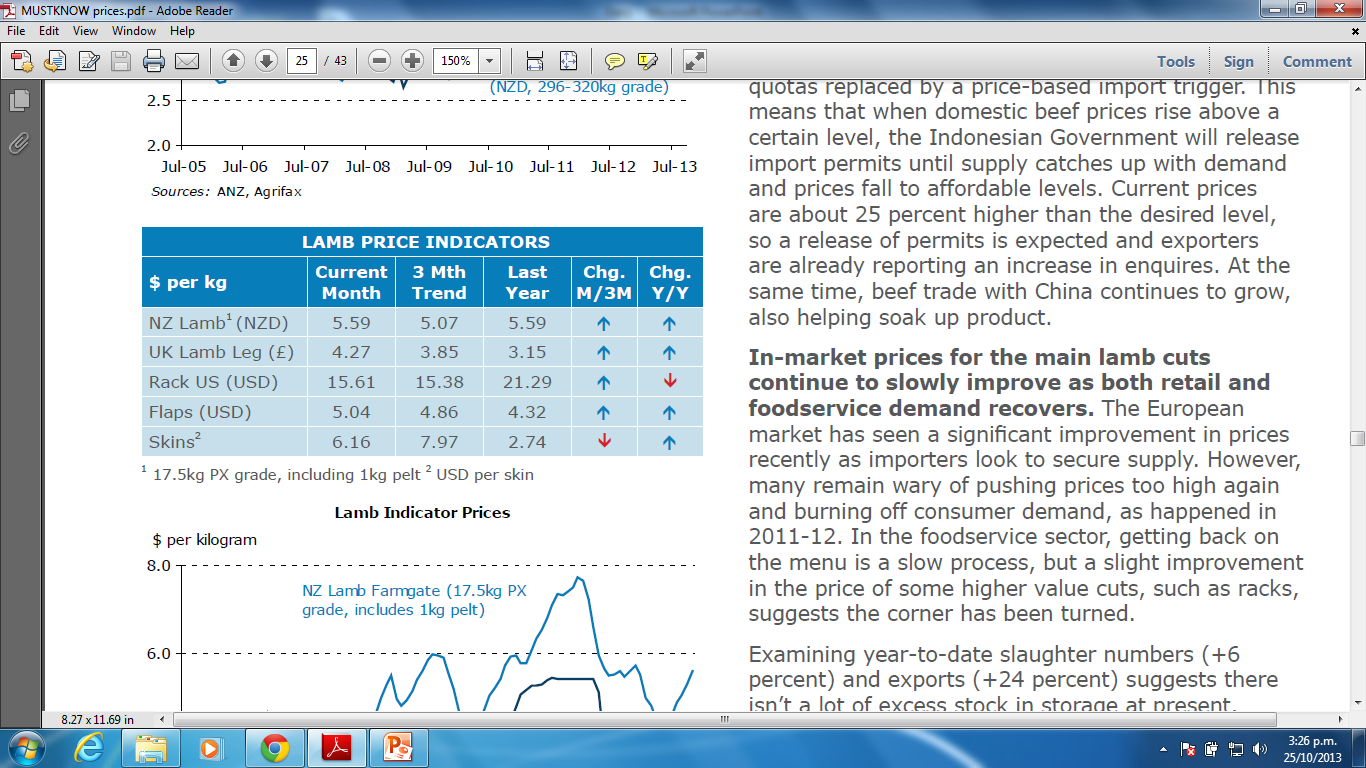 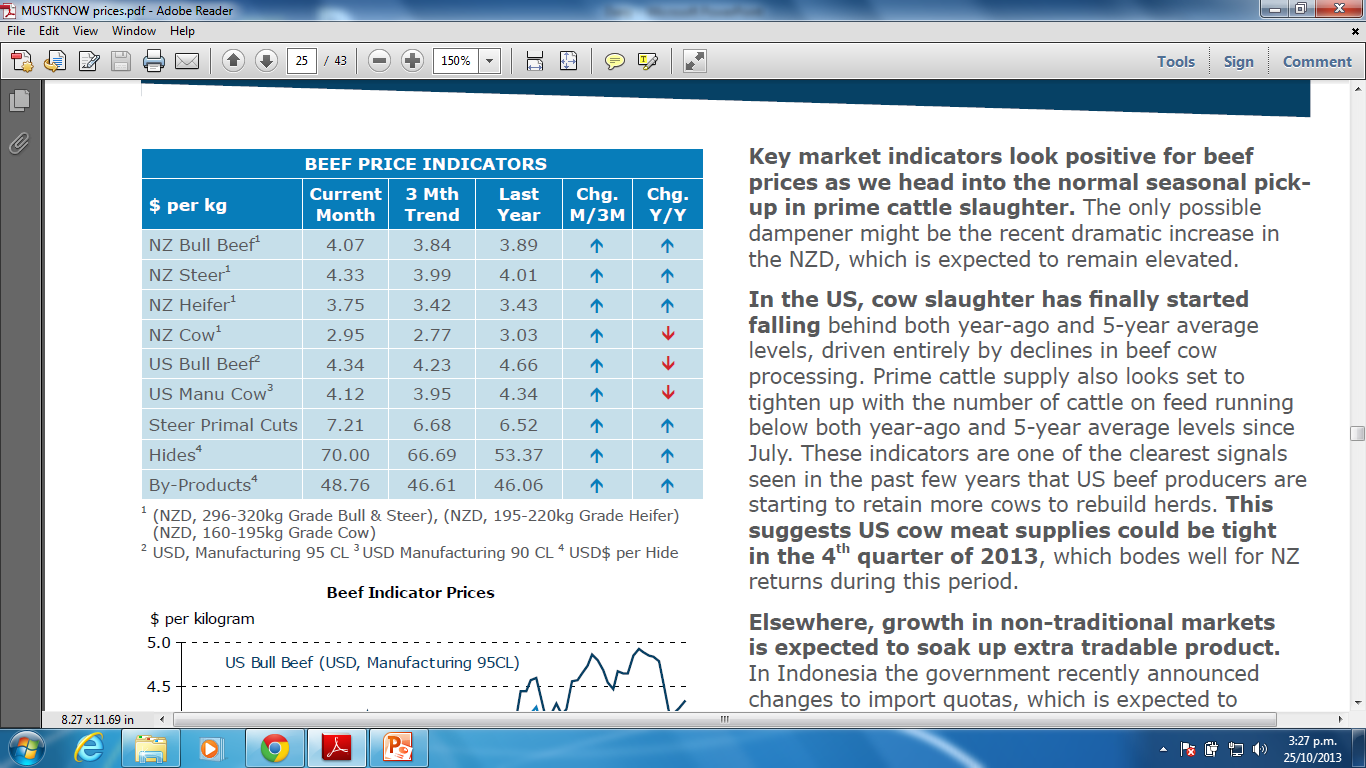 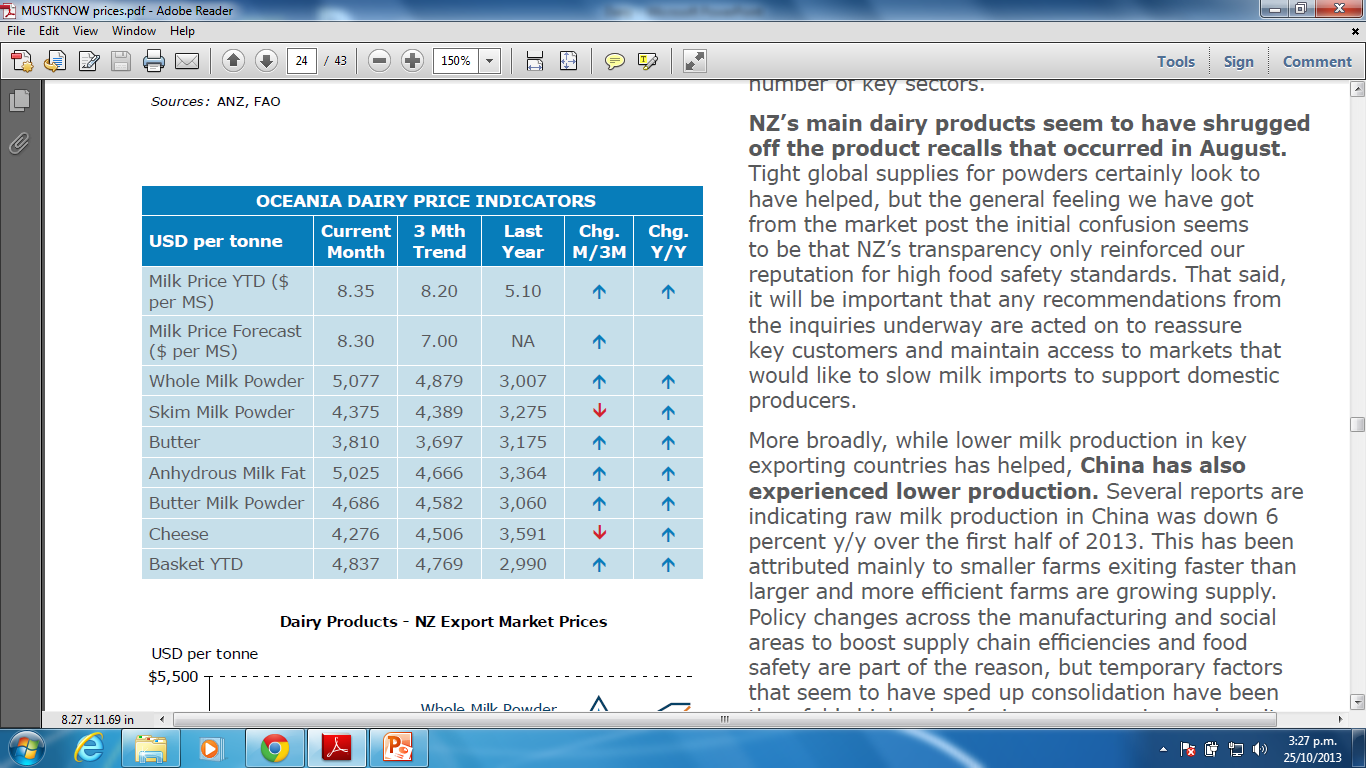